SIGNIFICANT CUTS ON THE TABLE
DSHS has proposed cutting 20,000 people from long-term support
30% of DDA clients receiving community support would lose ALL services

Transition students would lose employment and other supports they need to live and participate in their communities
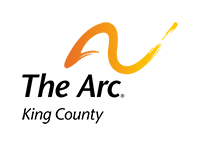 Washington has a BIG budget gap
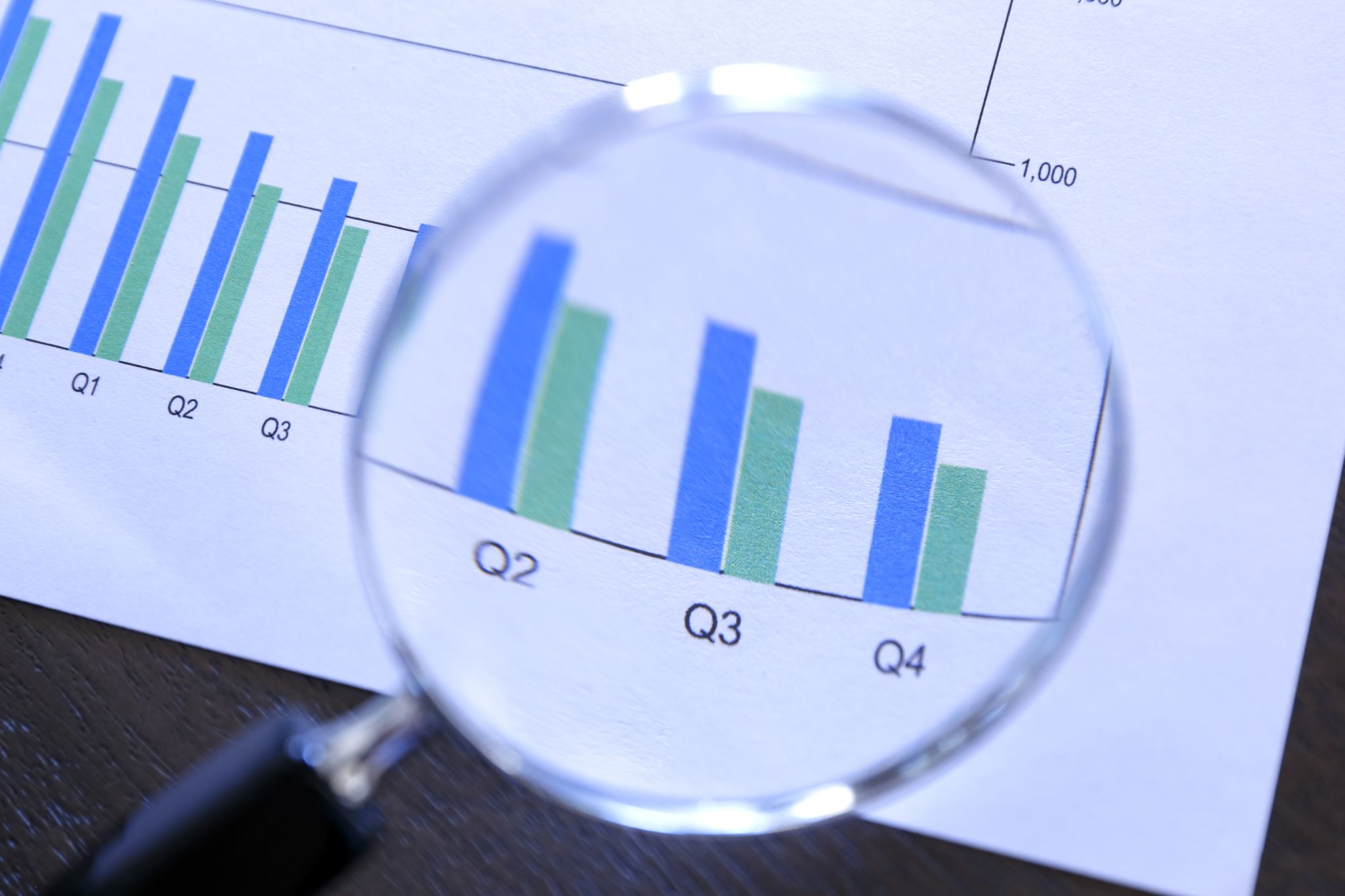 This means the state does not   have the money to pay for     the support people need.
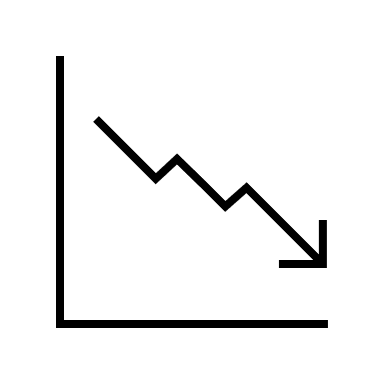 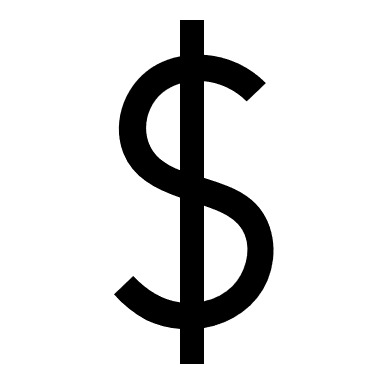 Updated 11/4/2020
No Money = Cuts to Supports
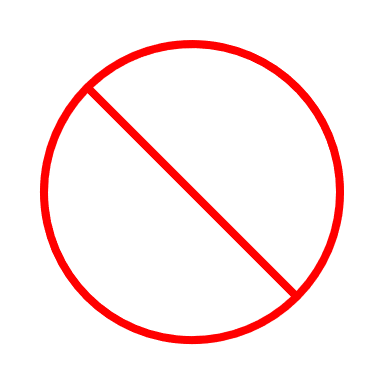 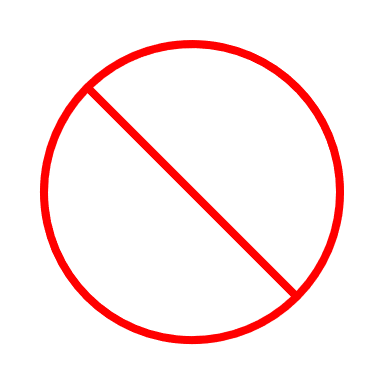 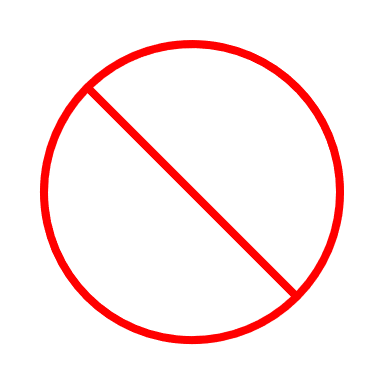 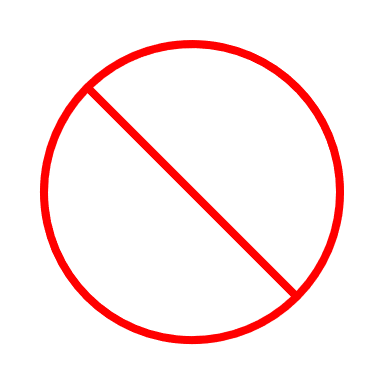 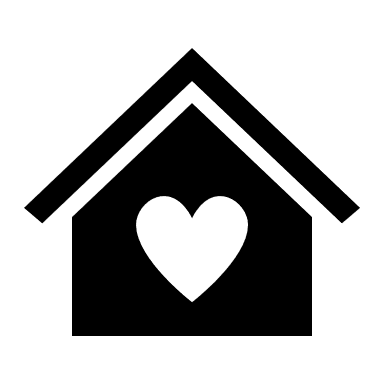 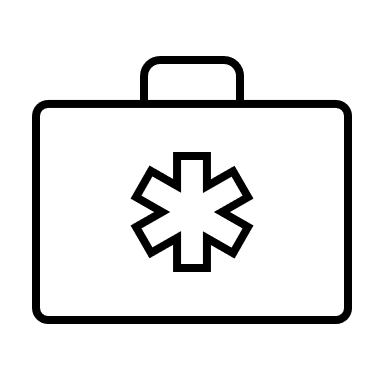 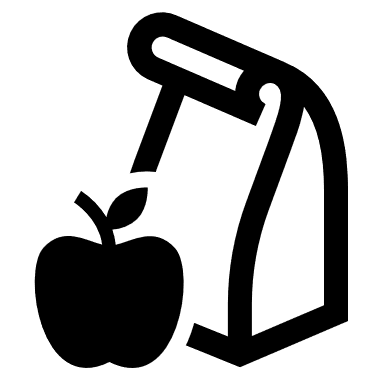 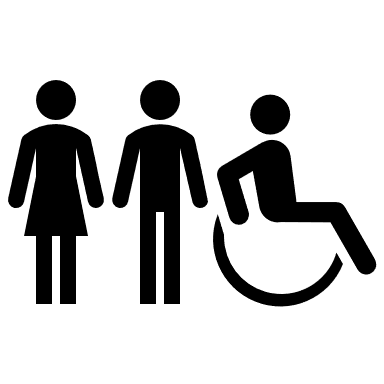 The state relies on money from taxes to pay for schools, healthcare, housing and food aid, disability supports, and more
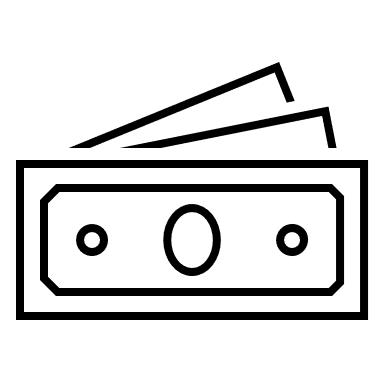 #IAmNotOptional
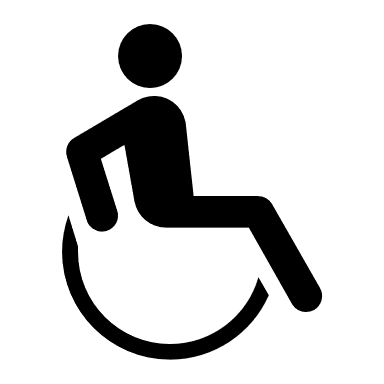 Not clear what action, if any, will be taken on the CURRENT budget. It has a $1.4 billion gap. 
Agencies submitted their asks for the NEXT budget to the governor. They were told (again) to identify 15% in savings.                    For DDA, that means about                      $601 million cut. For ALTSA,                       $1.1 billion
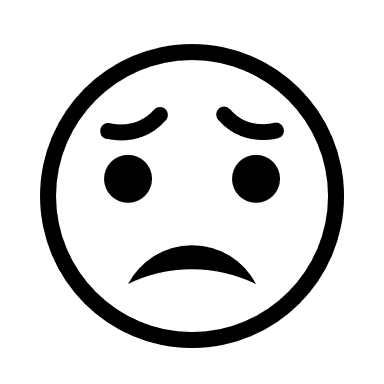 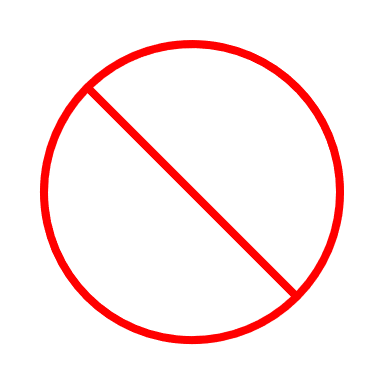 It’s Not a Service. It’s My Life
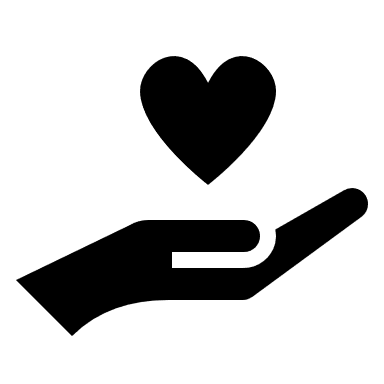 The proposed cut that most alarms us is changing the eligibility requirements for long-term services.
That means people could lose the support they need to live in the community
DDA budget letter: https://arcofkingcountyvoice.blogspot.com/2020/09/dda-budget-request-for-fy-2021-23.html
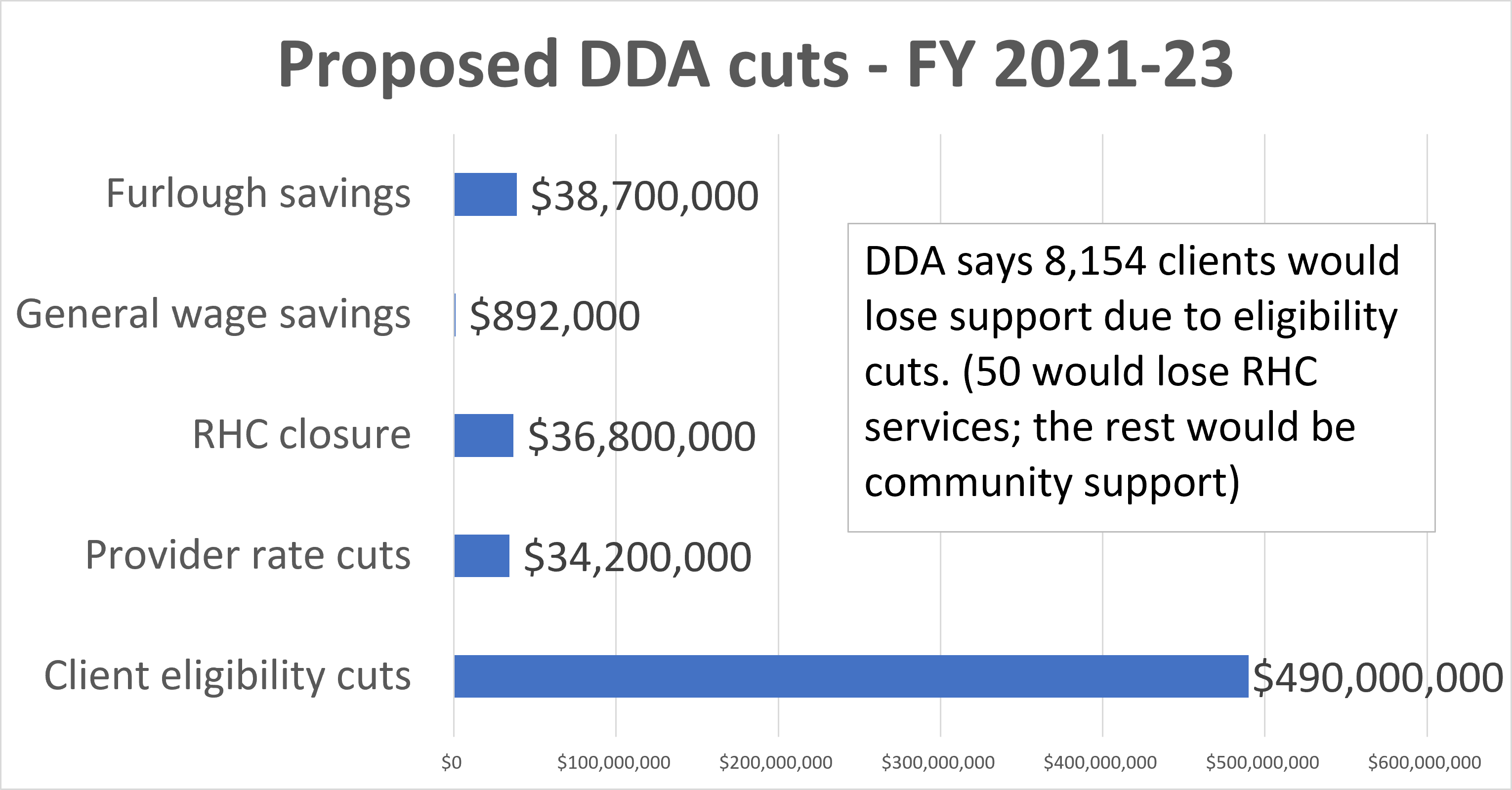 ALTSA budget letter: https://arcofkingcountyvoice.blogspot.com/2020/09/altsa-budget-request-for-fy-2021-23.html
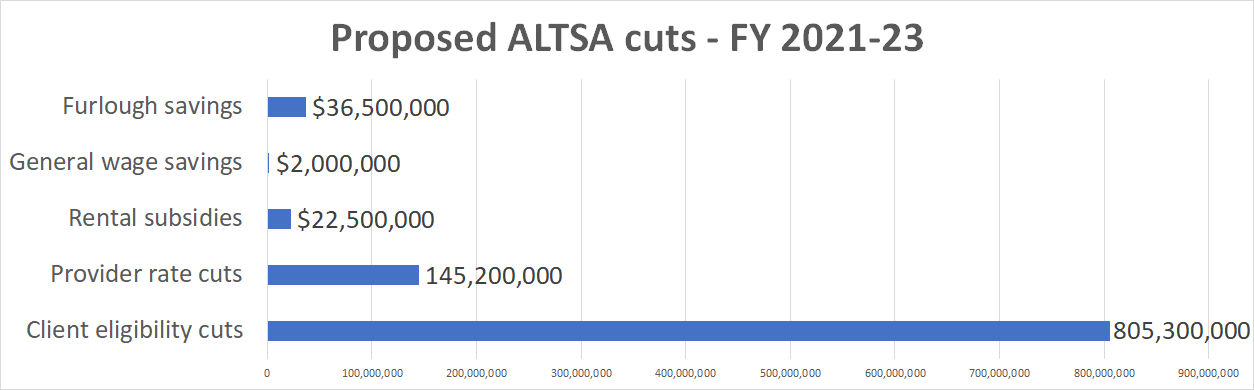 ALTSA says 12,000 clients would lose service
For People with Disabilities, This Could Mean:
Losing your job, and connections to friends
Losing mobility, and being hospitalized
Losing your home, because you can’t live independently 
More people may experience health crisis
More families may face economic crises 
Community supports are a lifeline
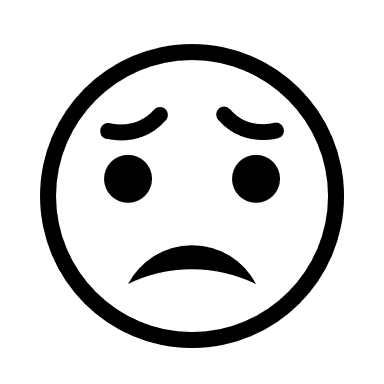 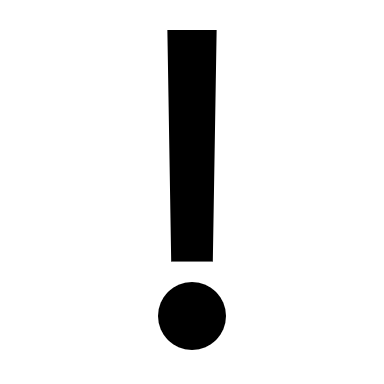 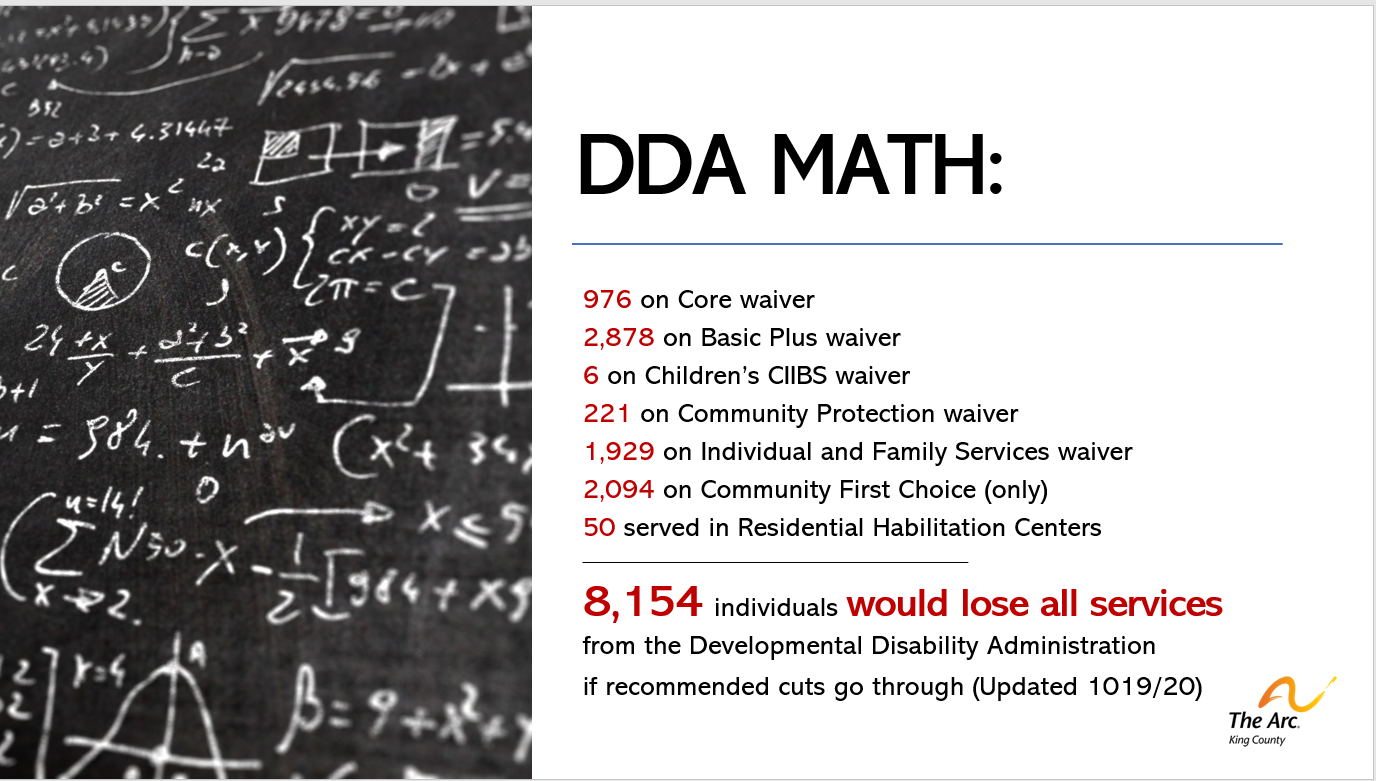 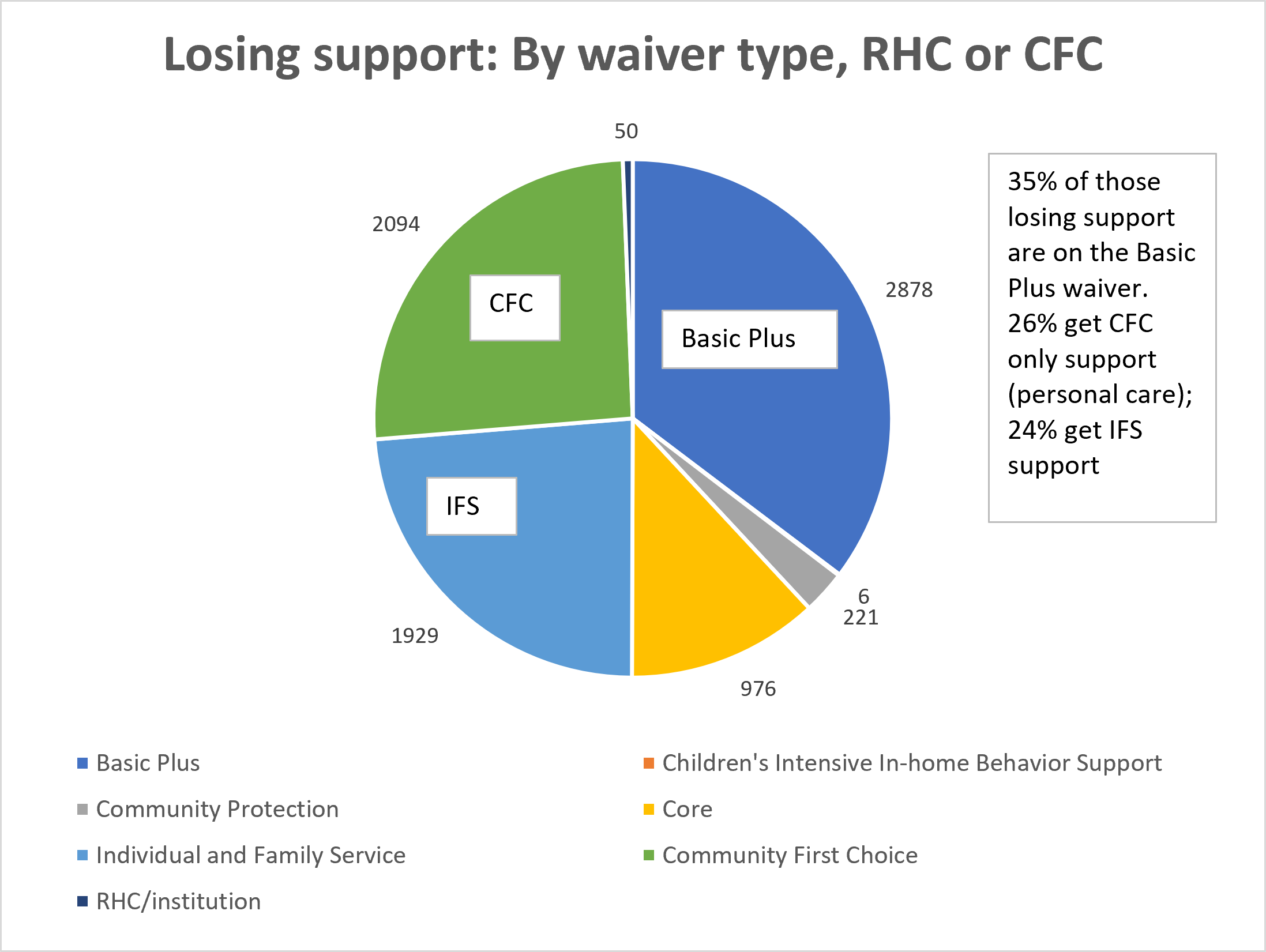 Basic Plus is the waiver that gives young adults  access to job support. 
Under the proposed scenario, 35% of clients losing support would be clients on the Basic Plus waiver … AND very few going forward would ever qualify.
“Waivers” offer a menu of supports. Following are ones on the IFS waiver. Basic Plus is similar but also offers employment support. Core offers employment and residential support
Respite Care (Break to the Caregiver)
Behavior support and consultation
Assistive Technology
Community Engagement
Speech, Hearing and Language therapy
Occupational therapy
Physical therapy
Environmental accessibility modifications
Vehicle modifications
Specialized medical equipment and supplies
Specialized clothing
Therapeutic equipment and supplies
Transportation
Specialized psychiatric services
Staff/Family consultation & training
Nurse delegation
Skilled nursing
Psychosexual evaluation
Peer mentoring
Person centered planning facilitation
Supported parenting service
Wellness Education Letter
Behavior Health Stabilization Services
Behavior support and consultation
Specialized psychiatric services
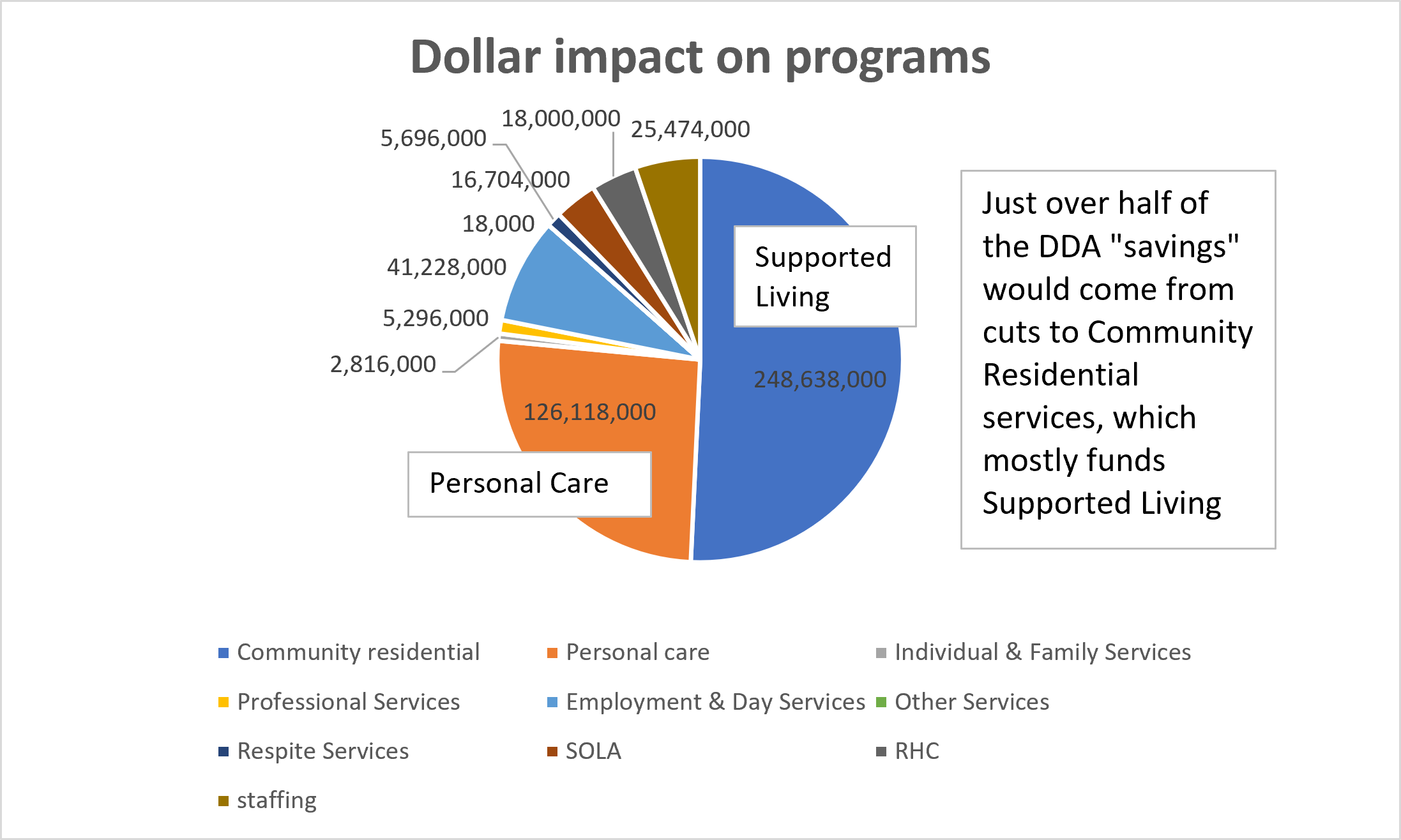 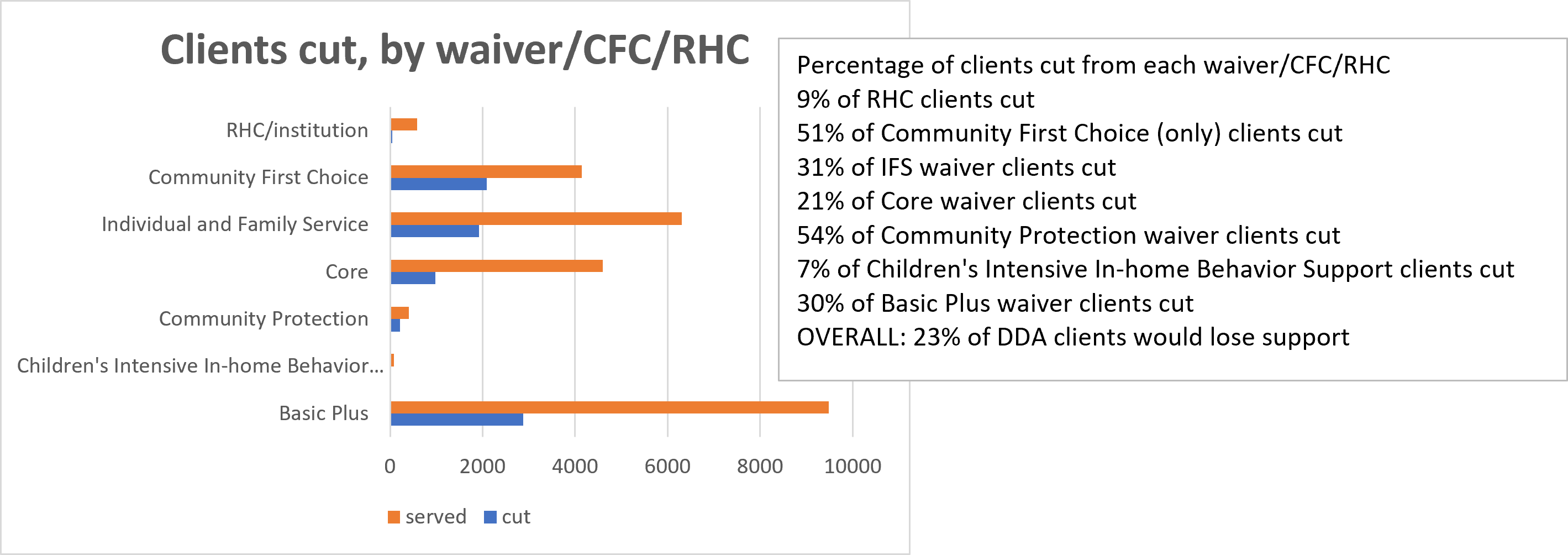 23% of all DDA clients would lose support. That increases to 30% of clients getting community supports
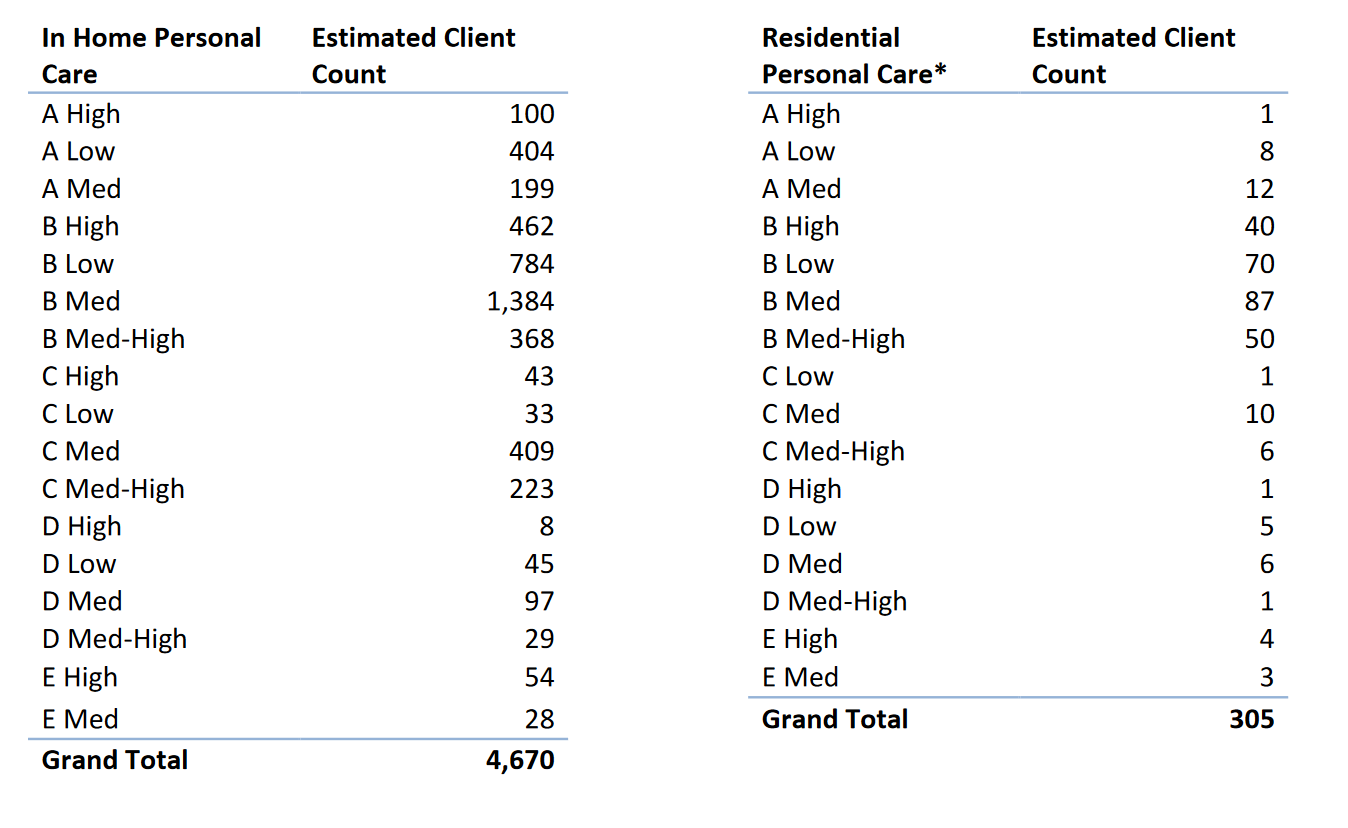 Arbitrary. The models show people at the highest classification levels losing ALL support. When asked which factors determined winners and losers, DDA could not answer. “It’s not that simple.”
ALTSACUTS
Added additional activities for daily living requirement (for most, from 3 to 4)
Changes would most impact people who require cognitive support (behavioral health, traumatic brain injury, early diagnosis of dementia, etc)
Is There Help?
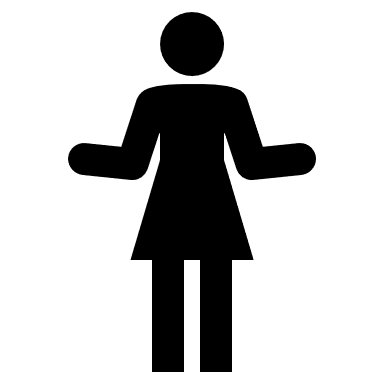 There is some federal stimulus money, but there are lots of rules about what it can be used for
There is state money set aside for emergencies, but there is not enough to fix the problem
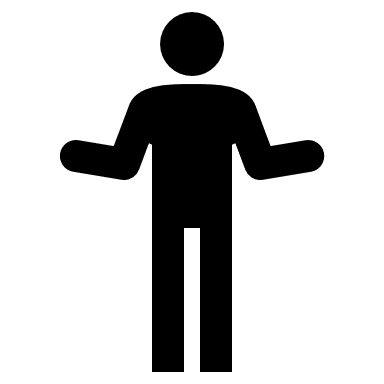 Is There Help?
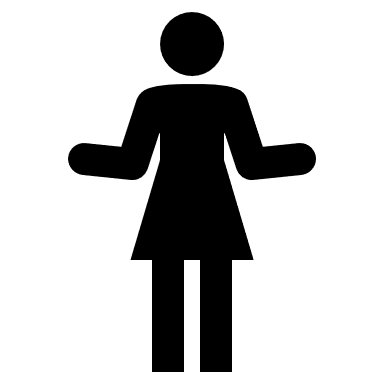 Advocates asked Congress to fund more home and community-based services. These are another name for DDA waiver services.
So far, Congress has not increased those funds.
Even if they did, Washington would lose out if they cut eligibility. Funds come as a match
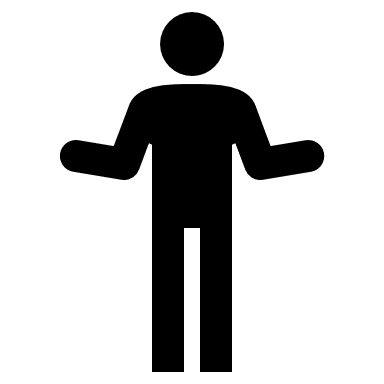 Value of safety nets
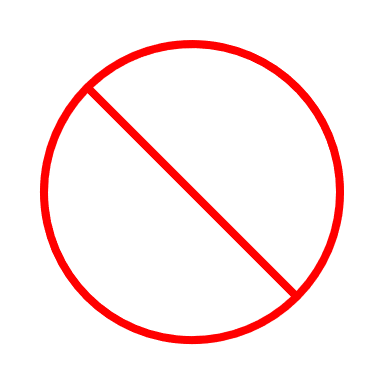 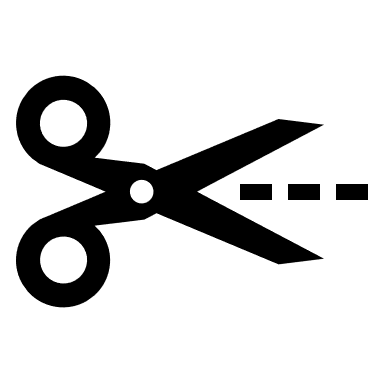 Supports help people build connections and resiliency
Safety nets catch people, so they don’t fall into crisis
 
ALL SERVICES ARE CRITICAL – even if support means just a few hours a week. When you cut support, you push people into another “system,” such as homelessness response.
We Need Your Help
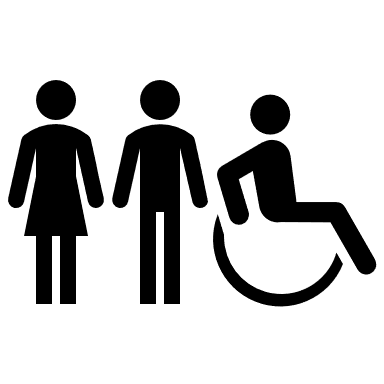 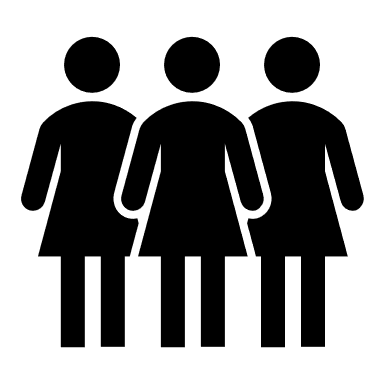 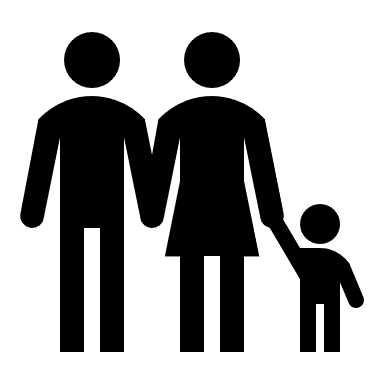 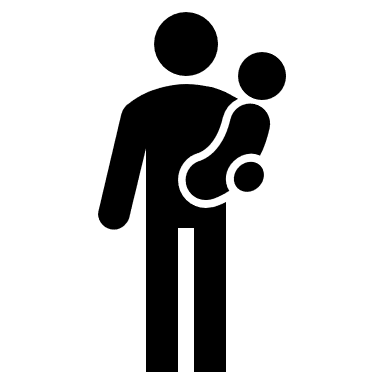 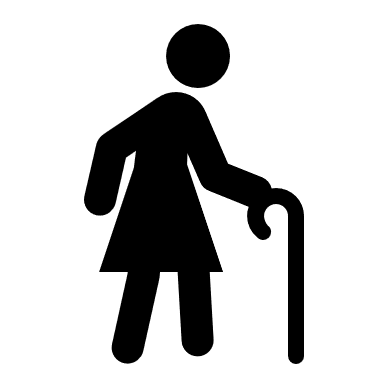 We want to make sure people who cut supports understand they will hurt people with intellectual and developmental disabilities, their families, and the workers who support them
 You can help:  Share your story. Be loud.
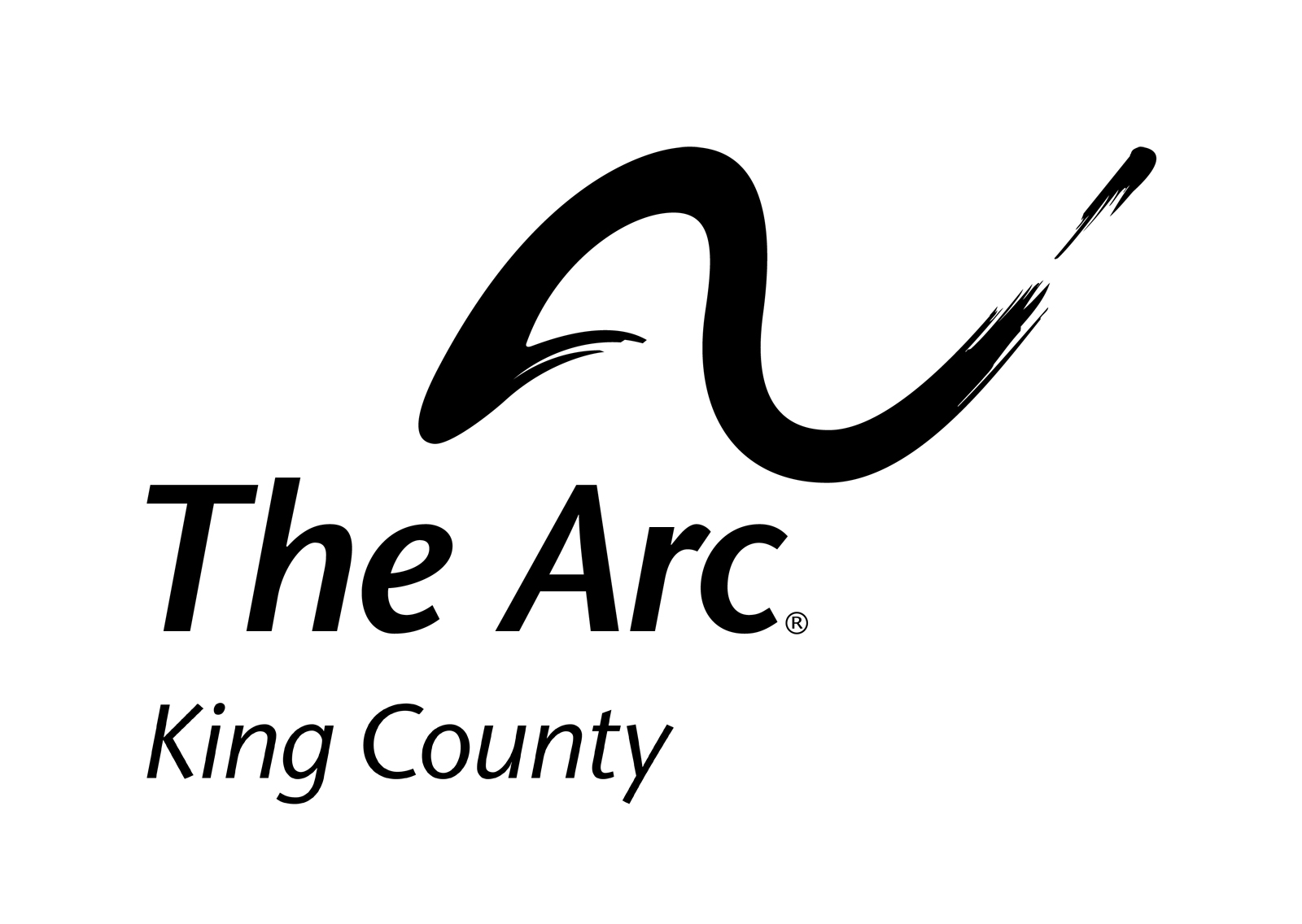 Some Talking points
41st … and falling? Washington’s system of supports for people with developmental disabilities is fragile and inadequate, serving less than 30 percent of the people it should*. The DDA budget is built off current expenses, not on increasing or unmet need, or even on numbers who qualify. Our state is 41st in spending, has high case manager ratios (1 to 75), and already rations care, leaving thousands waiting for essential access to health, housing, education, and jobs. 
15% cuts are really 30% once you factor in loss of matching federal dollars. And the impact can feel even greater. Demand for emergency care and housing, food, and behavioral health supports all jump when long-term supports are cut.
Deepest poverty. People with a cognitive /behavioral disability face the highest rates of poverty in the state. These folks make up the core of people with developmental disabilities. For those who rely on them, supports are so much more than safety and security: 
Personal care literally means being able to get out of bed 
Residential support means access to a home 
Employment support means access to jobs
Some Talking points
The domino effect. When people secure a waiver through DDA they also secure Medicaid Apple Health, food benefits, and in King County, possibly mental health support via Sound. Home and job are often directly tied to supports. 
One event away from crisis. ALL clients need the support. Whether they need just 1 support once a week, or several 24/7, that support is what is keeping them – and their families – out of crisis. Cut support and hospitals/ERs see increases; institutional care increases; homelessness increases; and incarceration increases.
Ending chronic homelessness saves taxpayers money. In King County, we know about two-thirds of the homeless population has a disability, and national research shows 30 to 40 percent of people experiencing homelessness have an intellectual disability. Research also shows that providing supportive housing cuts costs to society by almost half. So why would the state cut the supports that keep people with DD (and often their families) out of chronic homelessness?
What can you do?
We want to make sure people who cut supports understand they will hurt. 
Let leaders know cuts would be devastating
Also …
Contact the governor
The Arc of WA action alerts:https://arcwa.org/action-center/
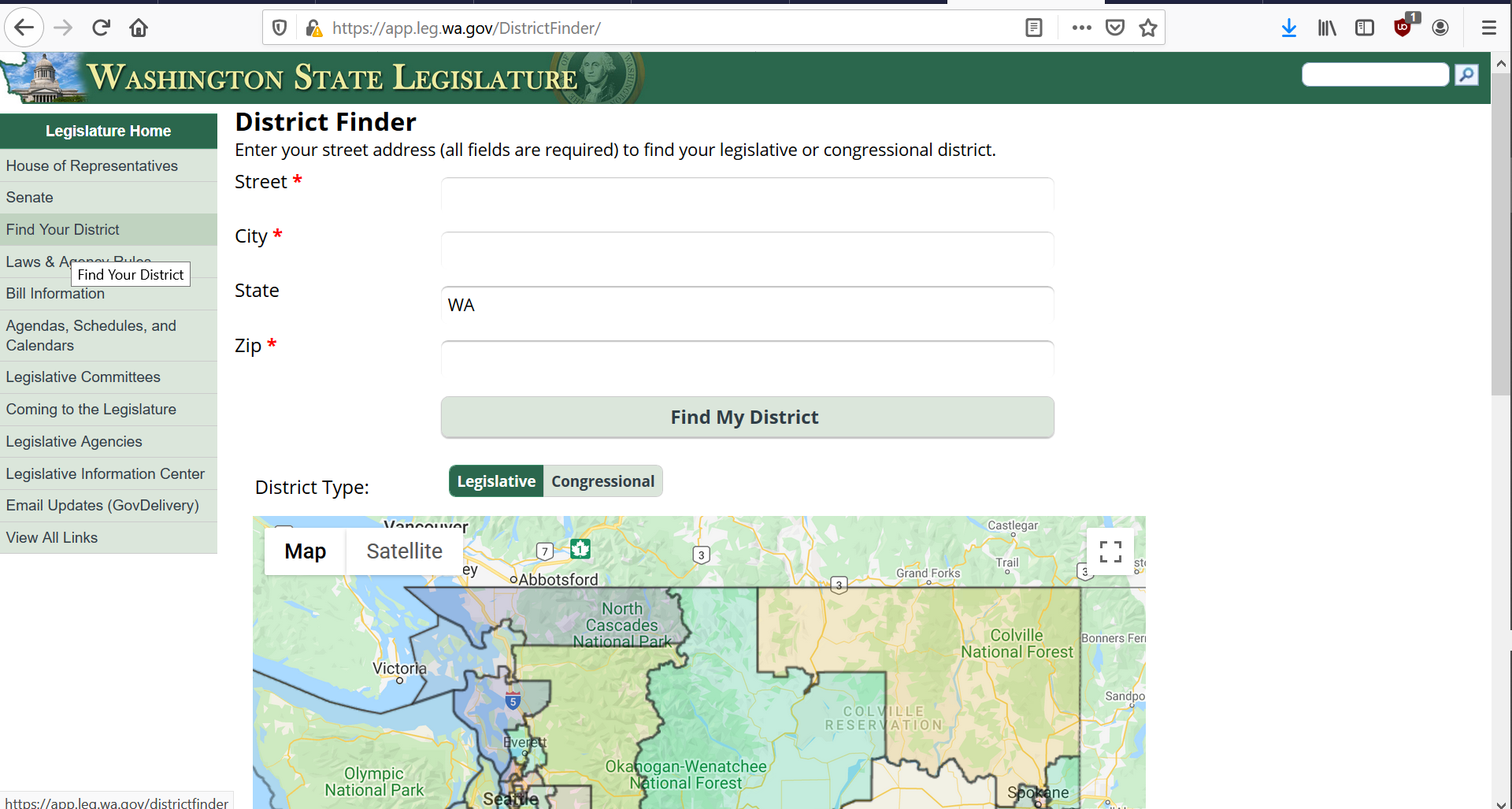 https://app.leg.wa.gov/DistrictFinder/
Robin Tatsuda​
Executive Director​
rtatsuda@arcofkingcounty.org​
206.829.7011
Sign up for advocacy newsletters, https://signup.e2ma.net/signup/1894973/1898164/ Advocacy resources:
King County Parent and Family Coalition, general advocacy for DD issues
Community Change Champions, advocacy support for people with disabilities
Ramona Hattendorf​Director of Advocacy​
rhattendorf@arcofkingcounty.org​
206.829.7048
Stay in touch